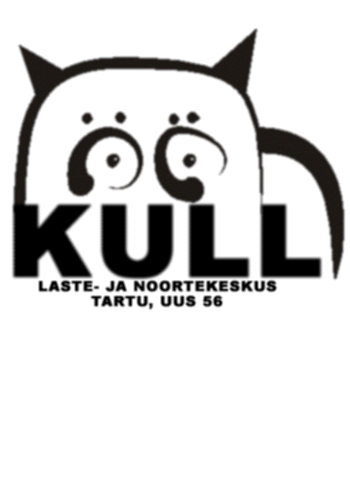 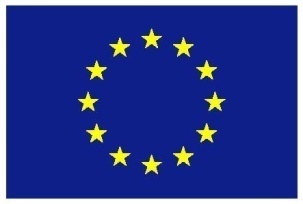 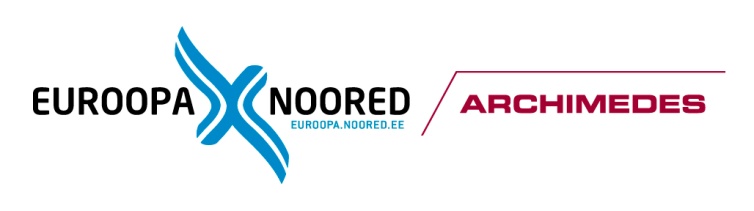 Project title: „E(uropean) V(oluntary) S(ervise) as P(lanning)A(nalizing)P(ractising)E(valuateing)R(epeating) for life“Project number: 2016-3-EE01-KA105-034547
Estonia
2018 summer
 01.07-30.07.2018
Who?
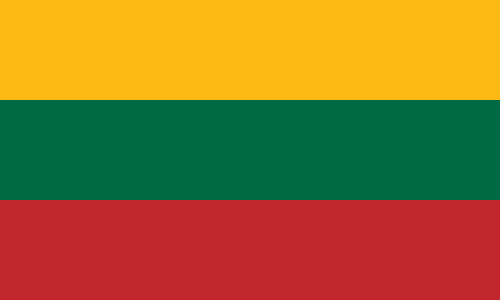 Lithuania, NGO Actio Catholica Patria       
                   
                                                                
                          Spain, Coordinadora Infantil y Juvenil de Tiempo Libre de 
                                     Vallecas
                          
                          Latvia, Jaunatne par
                   
                          Italy, Associazione di volontariato P.E.CO. Progetti 
                                   Europei di Cooperazione
                   
                         Italy, Associazione Culturale LINK 

                         Estonia, NGO Öökull
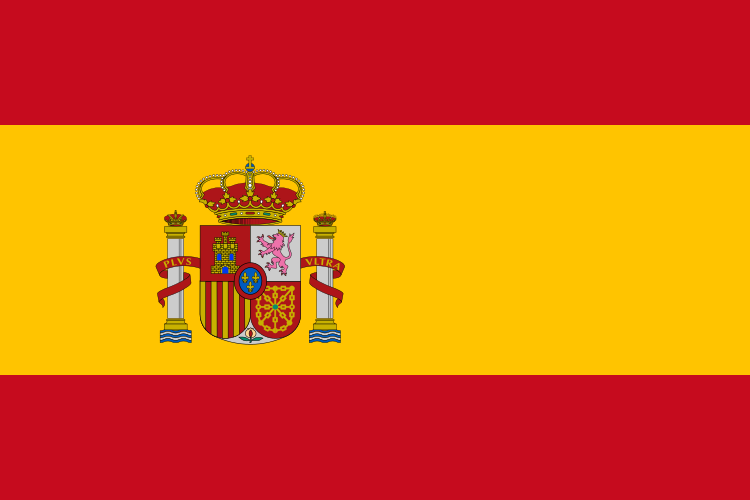 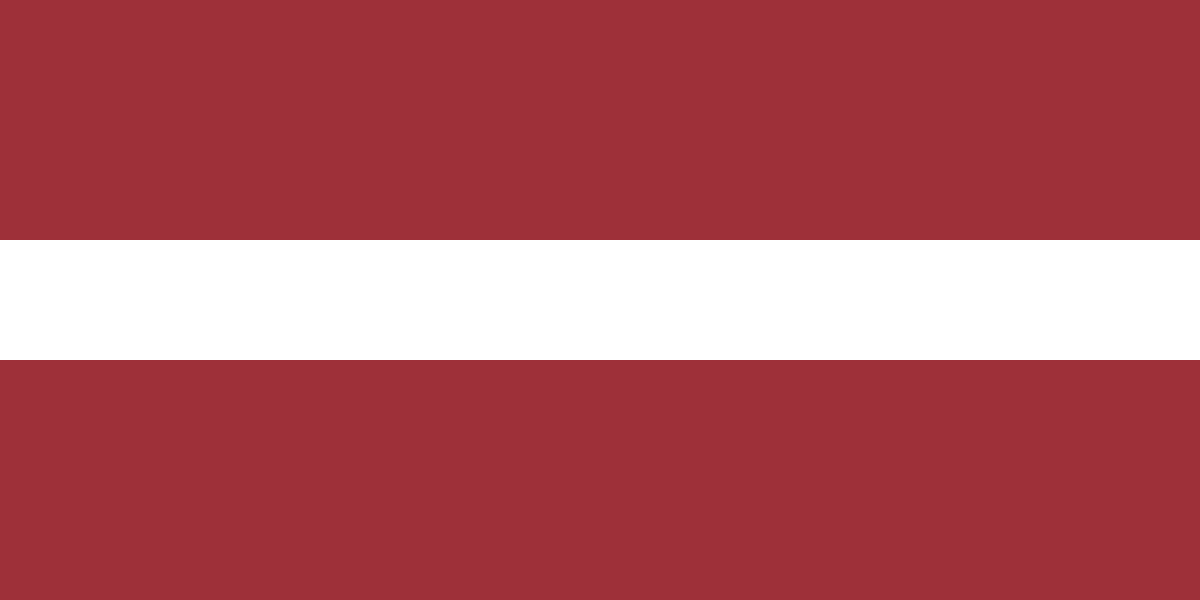 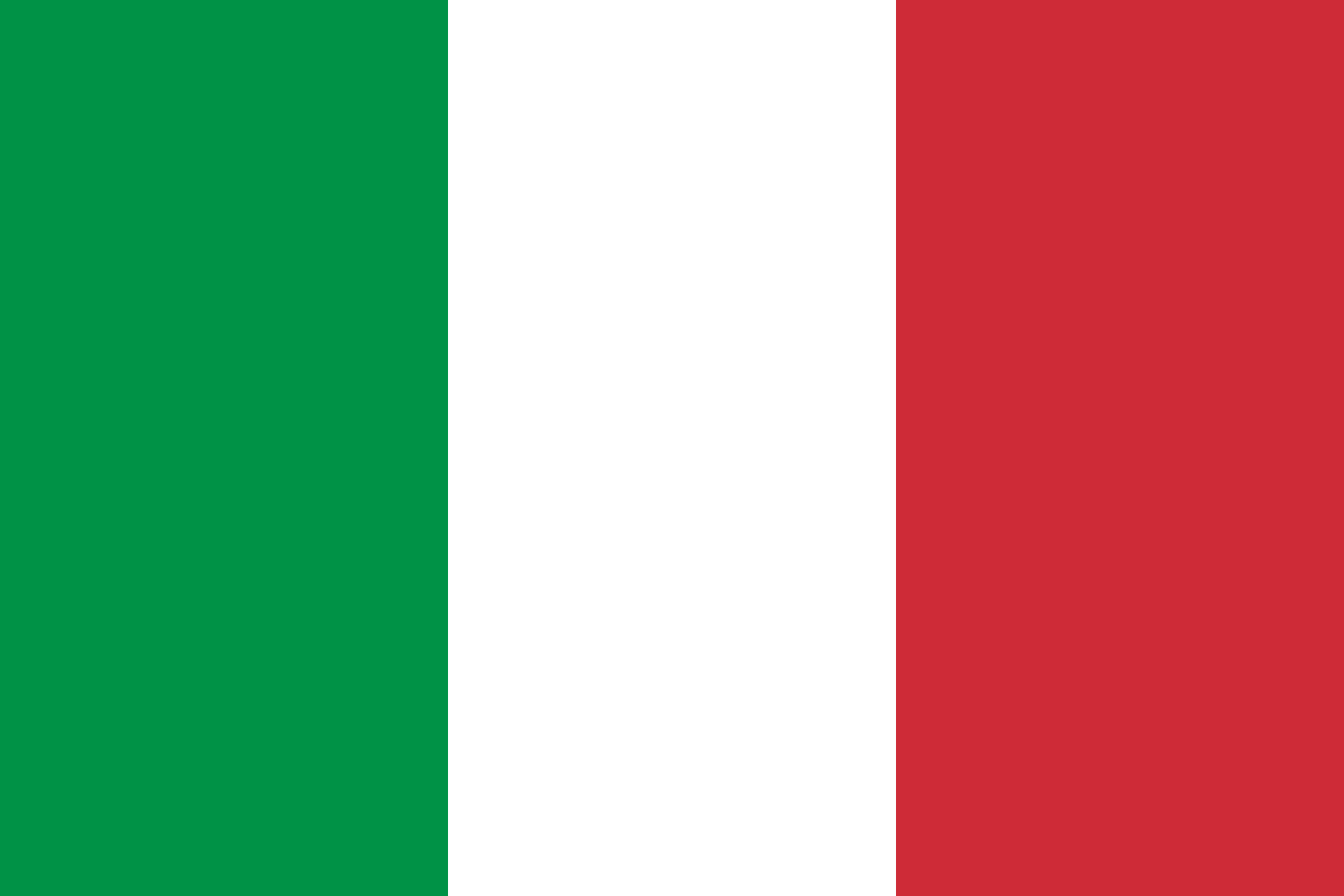 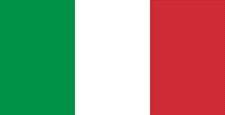 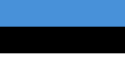 30.6.2018 Arrival
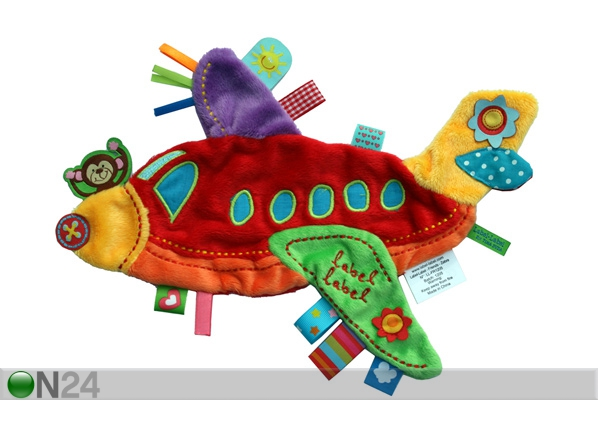 By plane to
Riga (Latvija)  or Tallinn (Estonia) Airport


By bus to 
Pärnu Bus Station
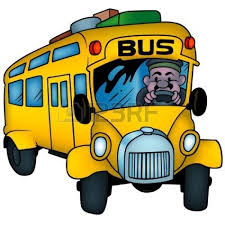 01.07.2018 On-arriving training
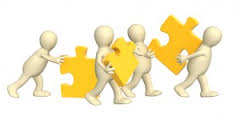 Get know each other “Who I am?” 
 My expectations and fears – collage, adventure methods 
 My weakness and my intensity 
 Intercultural learning and creative experience
Introduction of the organisation (Öökull), the project and team
Introduction of Youth in Action programm 
Overview of the project
Tasks and responsibilities of the volunteers. Challenges
What is Youthpass and how to deal it? 
Learning goals in the EVS 
Intoduce the Captain Diary
Cultural evening
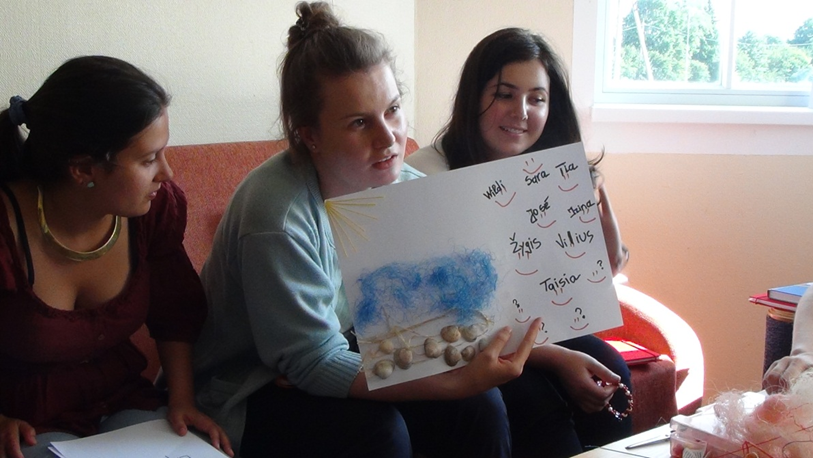 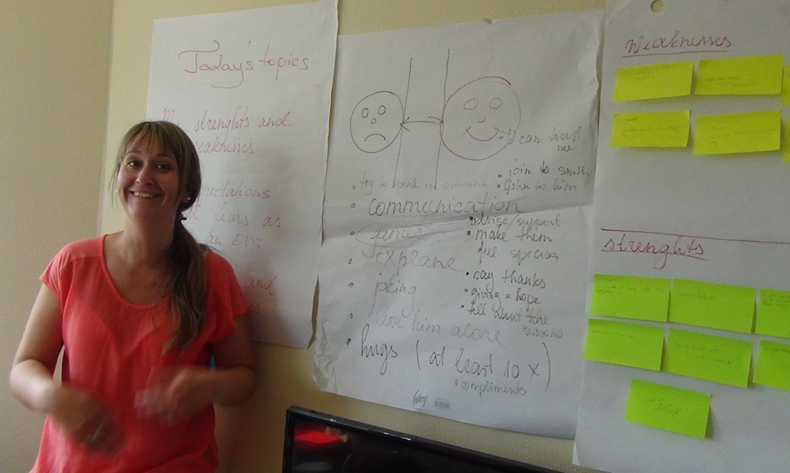 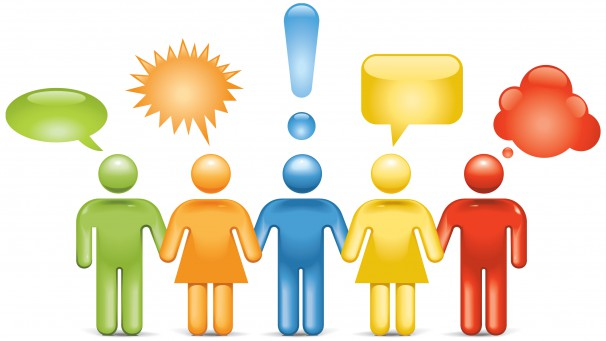 2.-7.07.2018 Ecofarming in Pärnu county
It is rural place in Pärnu County 17 km from town. Calm and mysterical place for stay without internet and electricity.
The tasks of the volunteers:
Learning simple building skills
Learning gardening skills
NB! A lot of possibilities to design and practise own ideas in farming
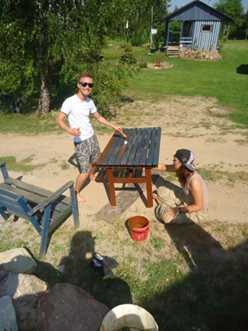 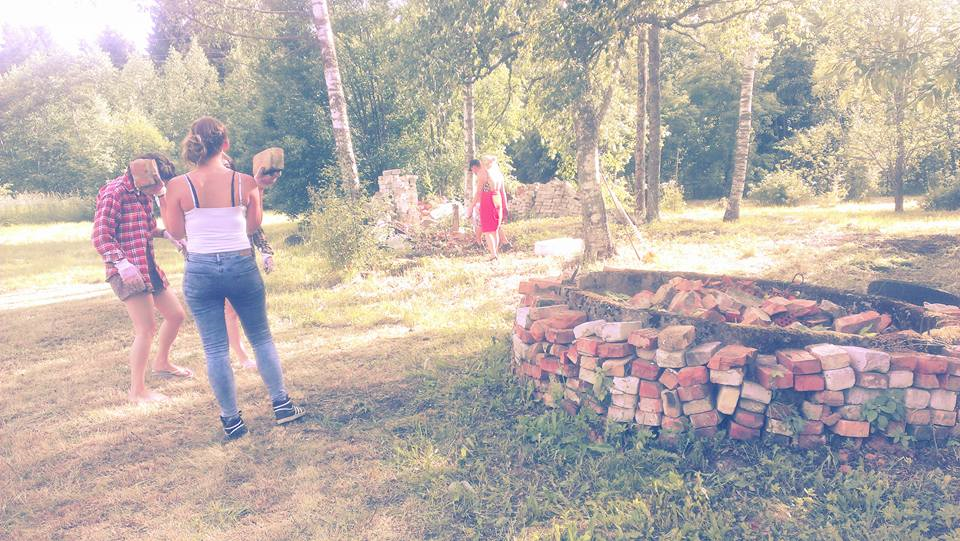 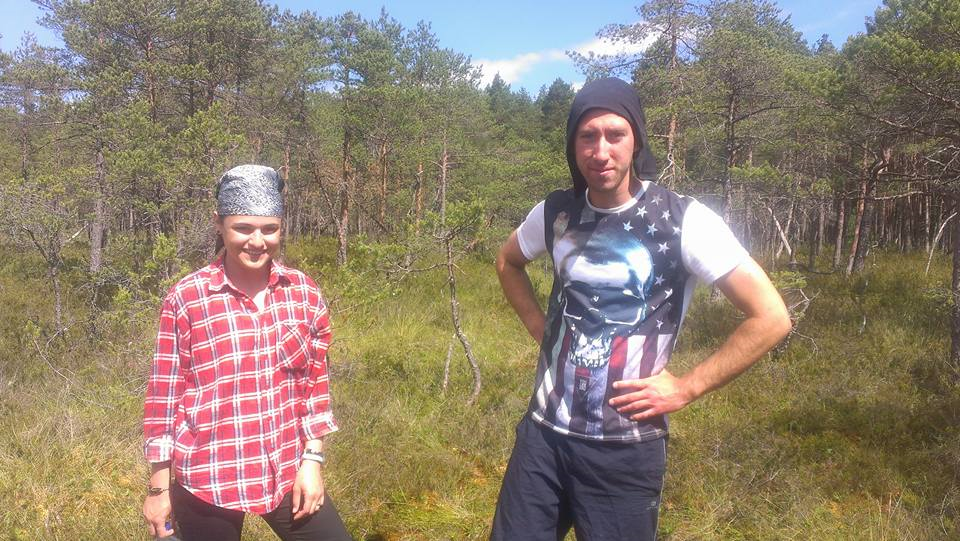 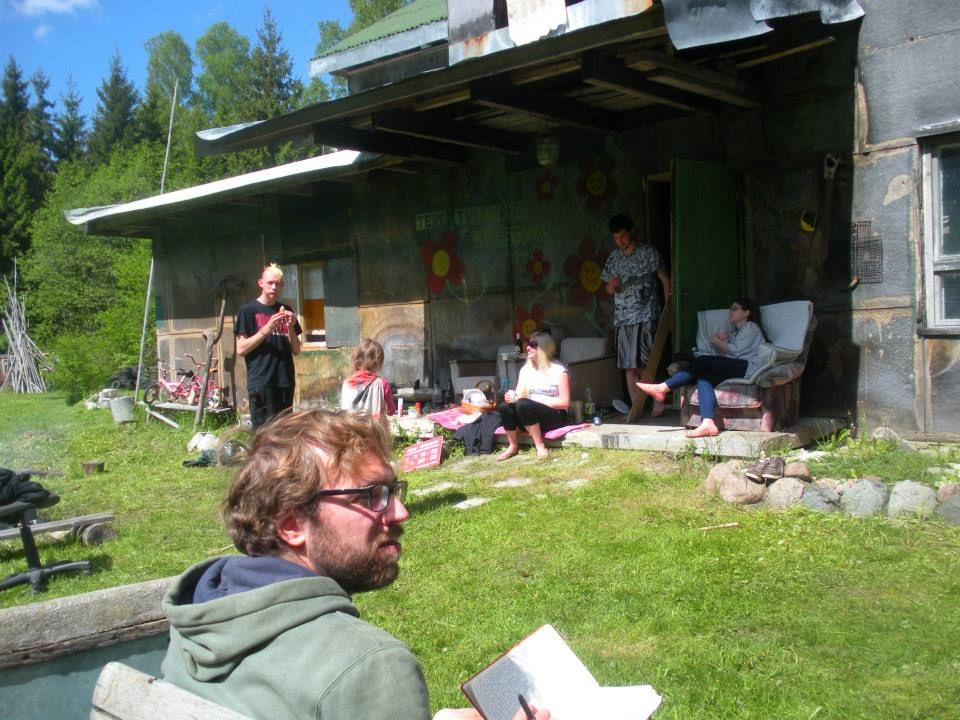 9.-13.07.2018 Phonix´s trekking
6-days trekking  in Southern-Estonia
During this trekking volunteer´s task is to be the support person for 12-16 years-old youngsters with beheviour problems.
The tasks of the volunteers: 
To keep the youngsters as team to organize cooking, camping, motivating themselves
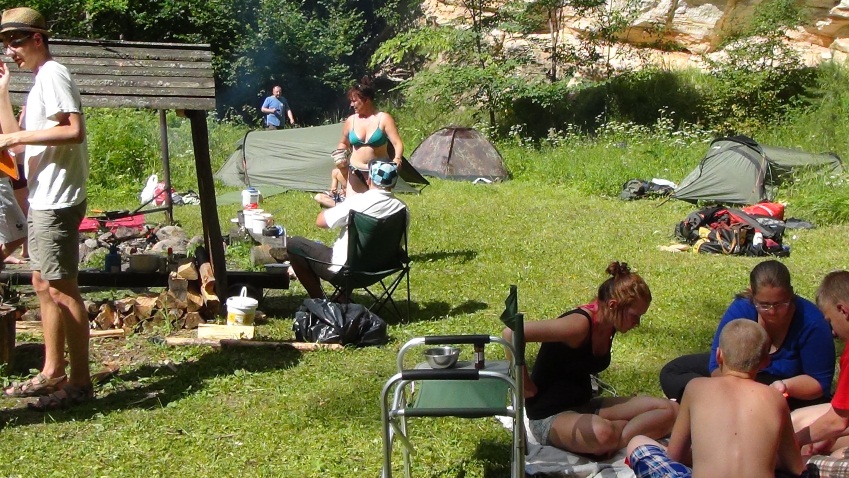 25.-30.07.2018 Adventure Youth camp in Nursipalu military camp
Participants are 60 youngsters in age 8-14
The tasks of the volunteers:
To organize free time activities and competitions
To assist the group leaders
To help in kichen panel
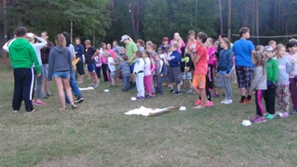 23.-28.07.2018 Military festival in Valga
Living in the hostel http://www.isamaalinemuuseum.ee/teenused/puhkus-naril/
This festival introduces history of military in Europe, there is staged historical battles
The tasks of the volunteers:
 to prepare the festival: cleaning and paiting the military technics; creating and renovating the requisites etc
to carry out activities in festival: representing your country in the procession, participating in security team, helping to carry out the stagings of the battles
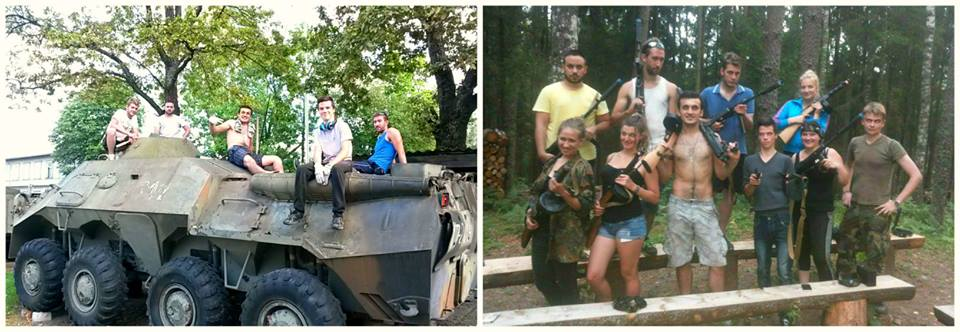 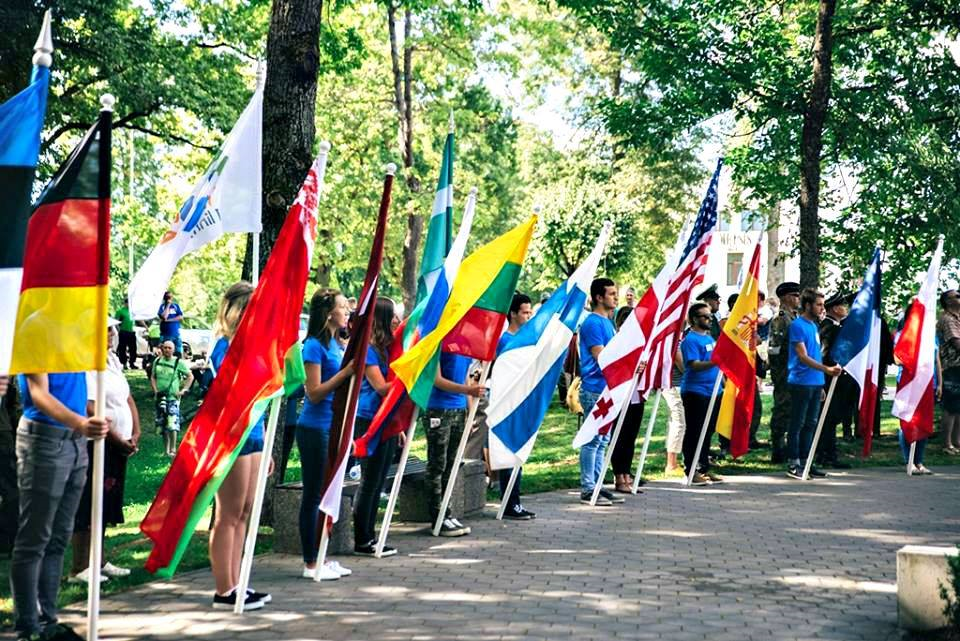 30.07.2018 Evaluation
Place: Kuuste
Outcomes:
Summary and reflection of activities
Individual plan for future
Youthpass
Volunteer´s report
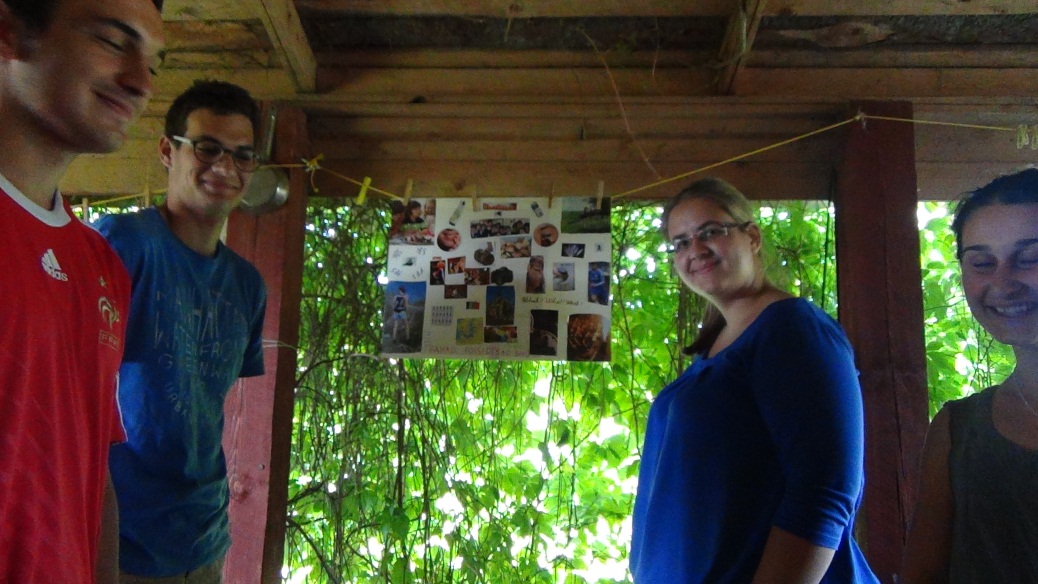 Leaving
31.07.2018
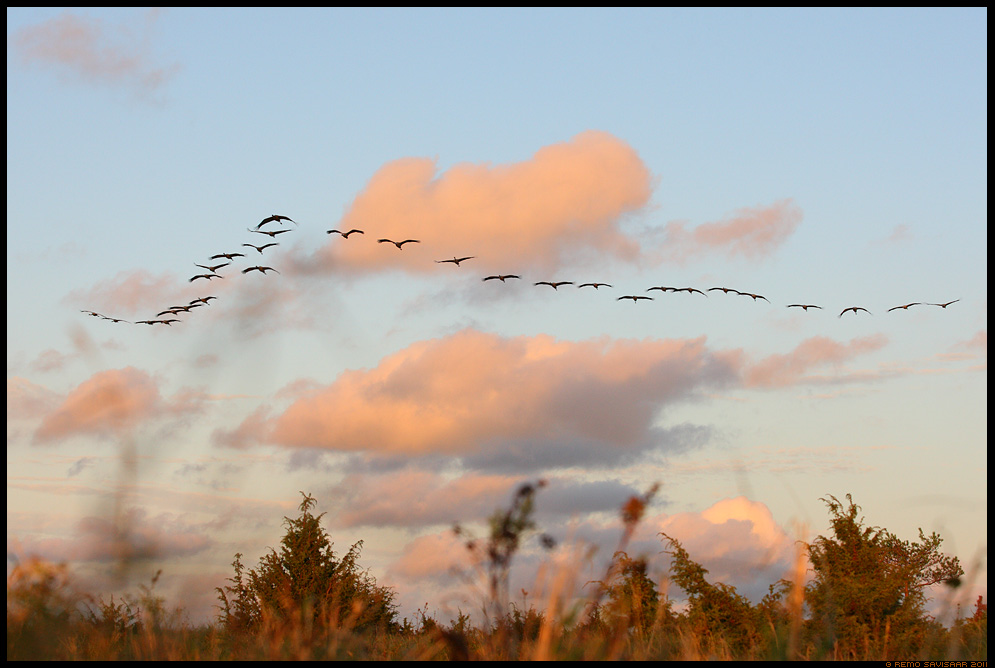 Contacts:
Mrs Ly Brikkel, project manager 
                             Lii.Brikkel@mail.ee
                            mob:   +372 5646 4679

         Mrs Jane Rumask, mentor
                             janerumask@gmail.com
                             mob:  + 372 5657 1995
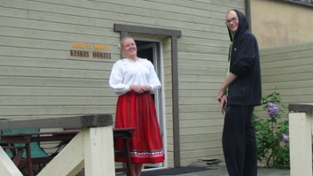